Классный час
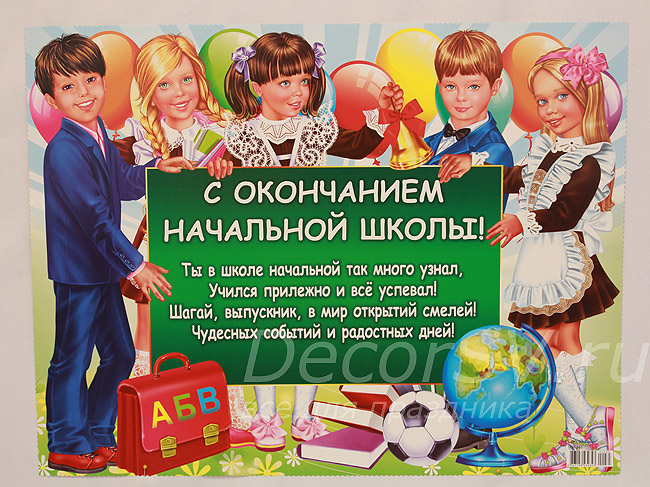 «Впереди у нас – пятый класс!»
Классный руководитель
педагогический работник, в чьи должностные обязанности входит: содействие созданию благоприятных условий для индивидуального развития и формирования личности ребёнка; внесение необходимых коррективов в систему его воспитания; помощь в решении проблем, возникающих у детей при общении между собой, с учителями, родителями; организация и воспитание классного коллектива
«Я хочу вас познакомить с замечательным человеком»
Дмитриева Людмила Николаевна
Семёнова Татьяна Алексеевна
Аболемова Юлия Владимировна
Курочкина Марина СергеевнаШичанина Елена Георгиевна
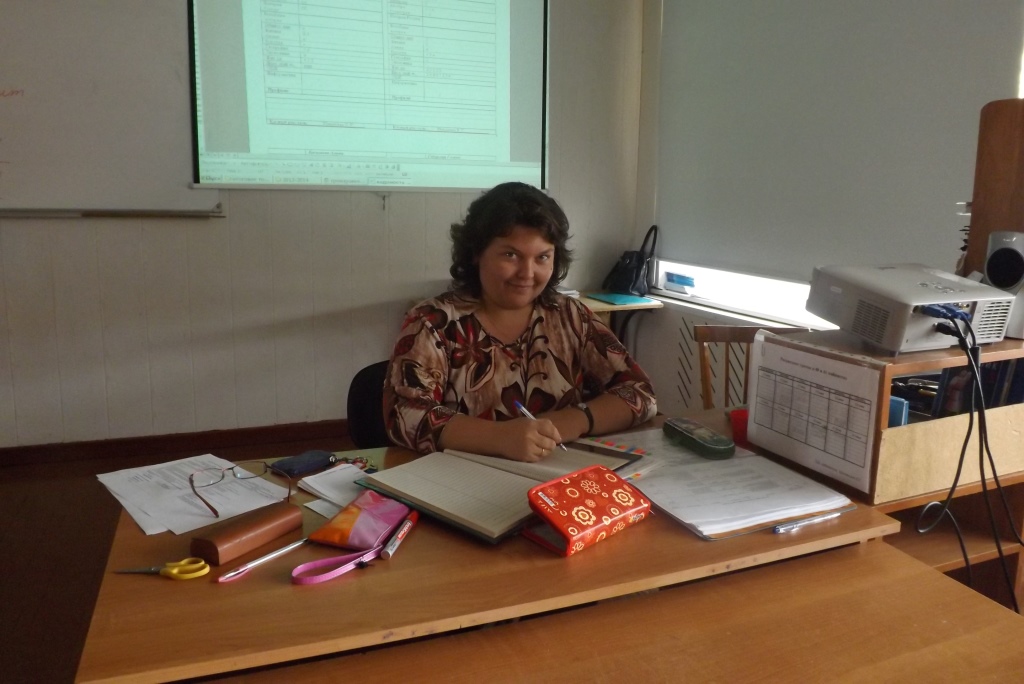 Байгулова Ирина Петровна
Фатеева Ольга Викторовна
Тихонова Алёна МихайловнаКерб Артур Мартынович
Соснин Александр Иванович
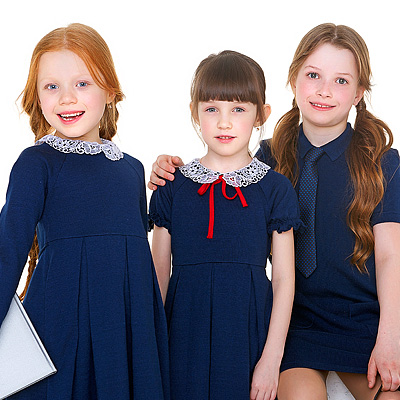 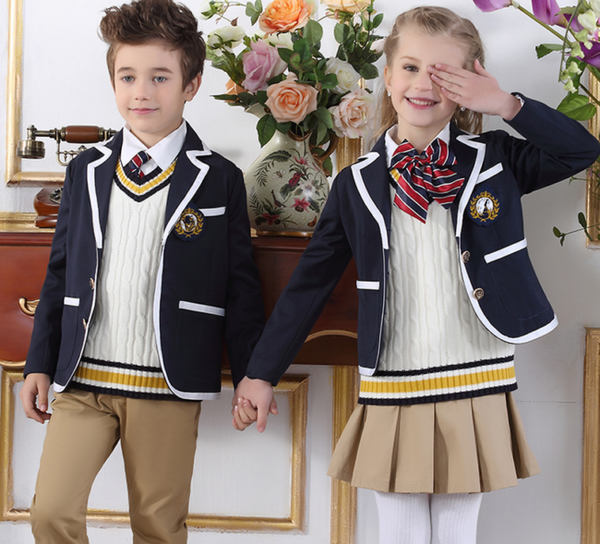 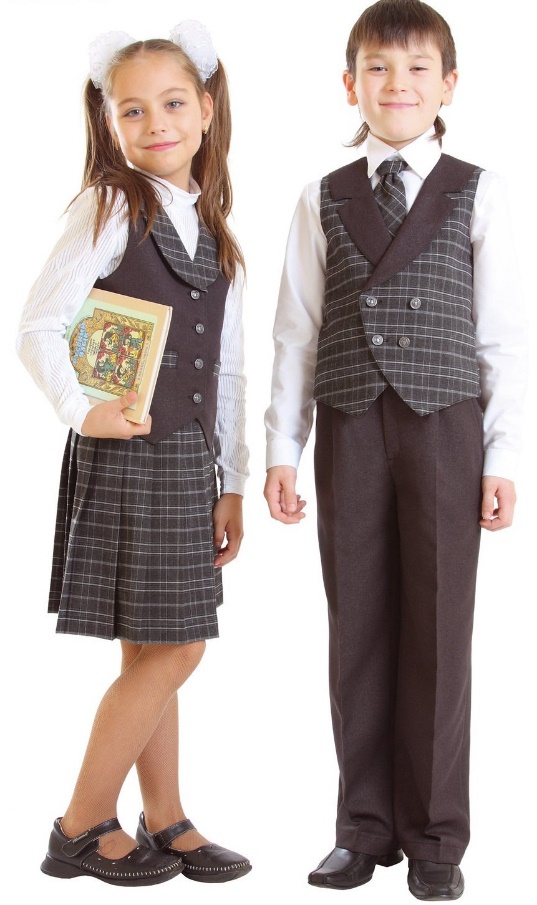 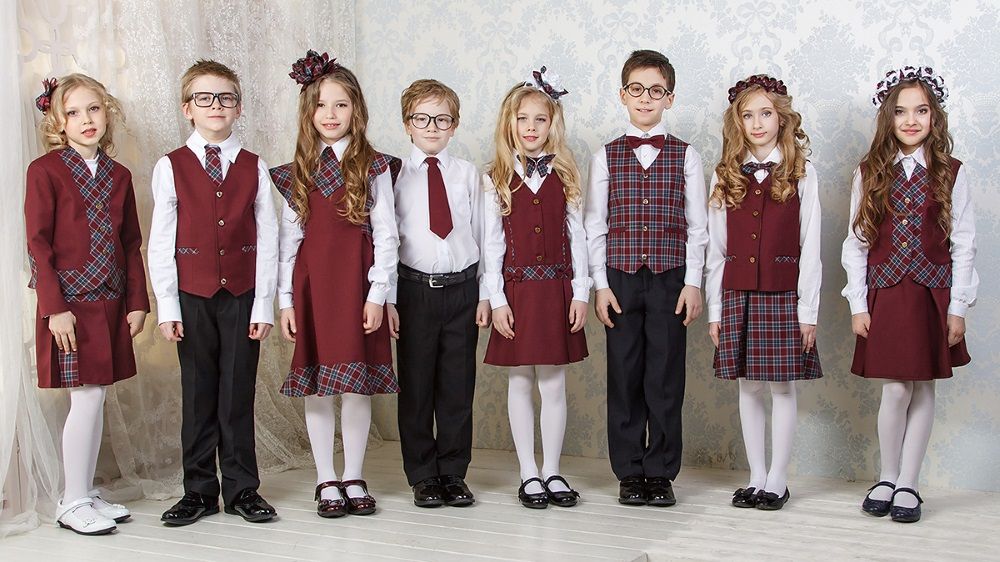 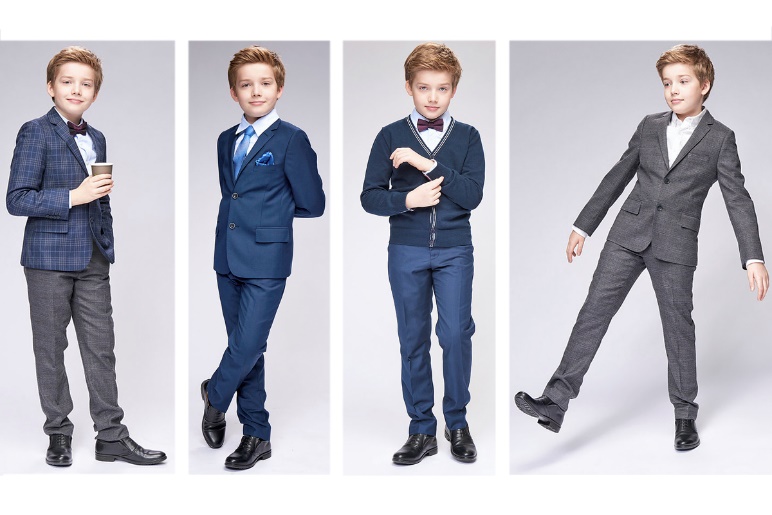 Статья 38 Одежда обучающихся. Форменная одежда и иное вещевое имущество (обмундирование) обучающихся1. Организации, осуществляющие образовательную деятельность, вправе устанавливать требования к одежде обучающихся, в том числе требования- к ее общему виду, - цвету, - фасону, - видам одежды обучающихся, - знакам отличия, - и правила ее ношения.
Положение о школьной форме
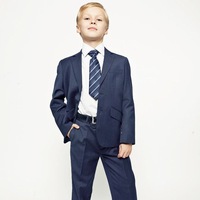 3.3.1. Мальчики, юноши: 
 костюм "двойка" или "тройка" темно-синего, темно-серого, черного, серого, коричневого цвета; 
однотонная мужская сорочка (рубашка) или неярких тонов, 
туфли; 
джинсы черного, темно-синего цвета без декоративных элементов (классические); 
однотонный без надписей или с геометрическим рисунком (ромб, полоска) пуловер, свитер, жилет;
Положение о школьной форме
3.3.2. Девочки, девушки: 
• костюм темно-синего, темно-серого, черного, серого, зеленого, коричневого цвета, включающий пиджак или жилет, платье с пиджаком или жакетом; 
• однотонная белая блуза или блуза (кофта, свитер, джемпер, водолазка) неярких тонов; 
юбка и сарафан могут быть клетчатые; 
жакет без вызывающих отделок, аксессуаров и деталей (приталенный силуэт, отложной воротник),
брюки, юбка или сарафан длиной не выше колен на 10 см; 
блуза рубашечного покроя, водолазка (воротник – стойка) (цвет неяркий или однотонный); 
 колготки однотонные – телесного, черного цветов; 
туфли с закрытой пяткой и носком; 
джинсы черного, темно-синего цвета без декоративных элементов (классические); 
однотонный без надписей пуловер, свитер, жилет; • пуловер, свитер, жилет с геометрическим рисунком (ромб, полоска);
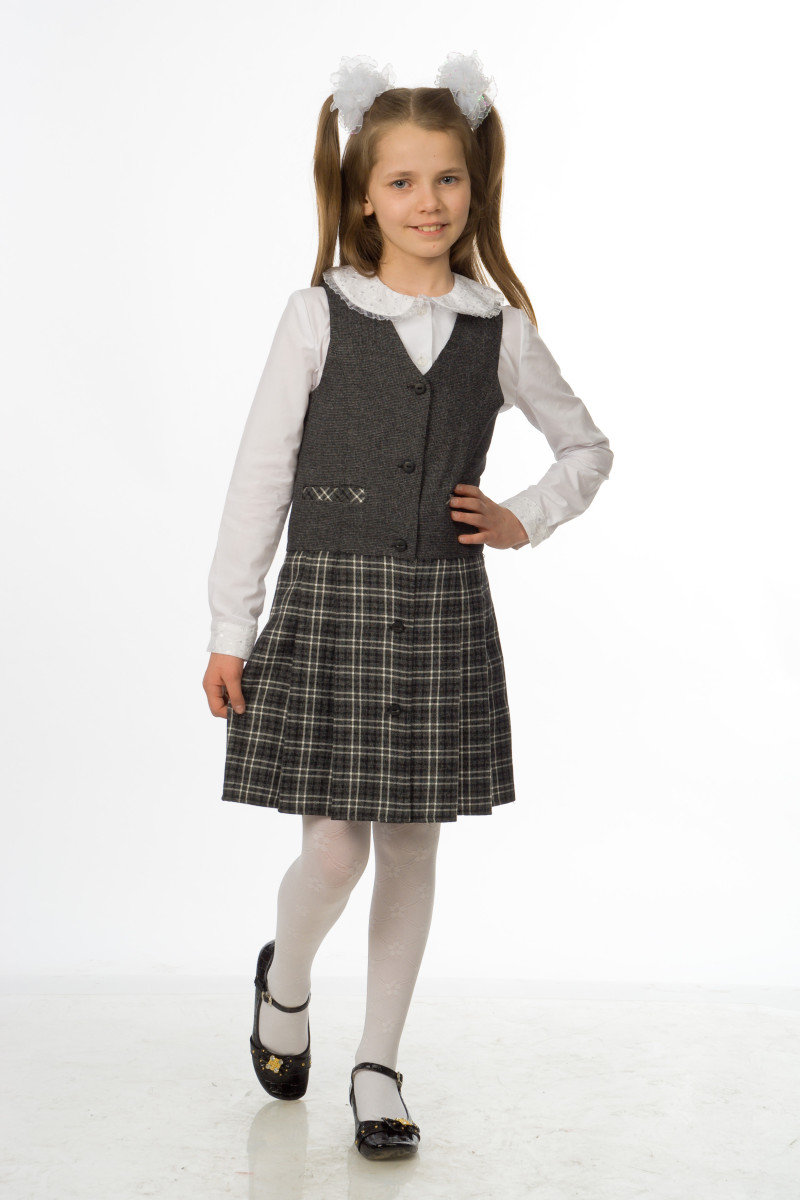 Синий или тёмно-синий
 Серый
 В клетку
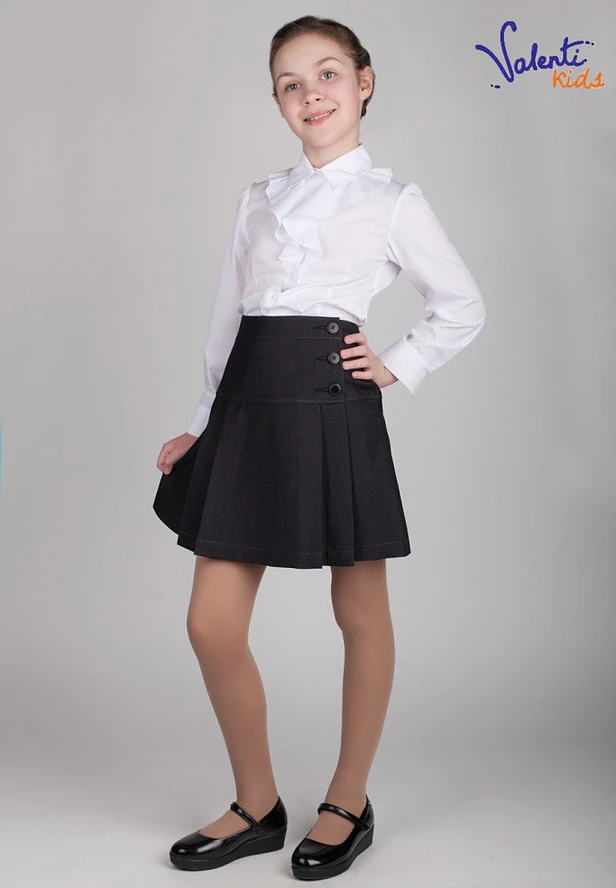 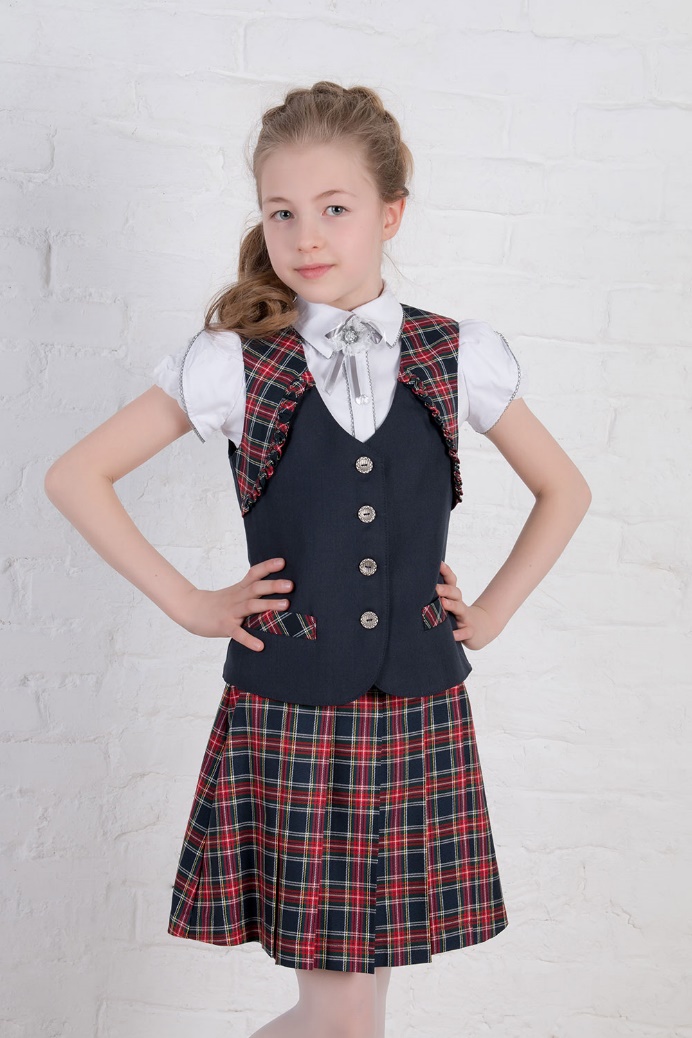 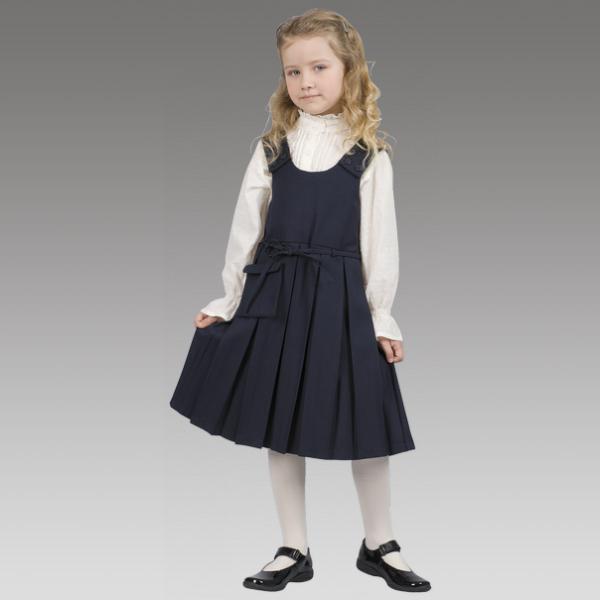 1) узнать друг друга получше
2) уважать и помогать друг другу
3) придумывать интересные занятия
4) соблюдать дисциплину
5) сформировать хорошие отношения между классным руководителем и учащимися.
Ребята, дружбу крепкую свою в 5 класс возьмите
И на долгие года каждый сохраните!
Как всегда, “один за всех” будьте вы в ответе,
Вот тогда все скажут вам: вот такие дети!
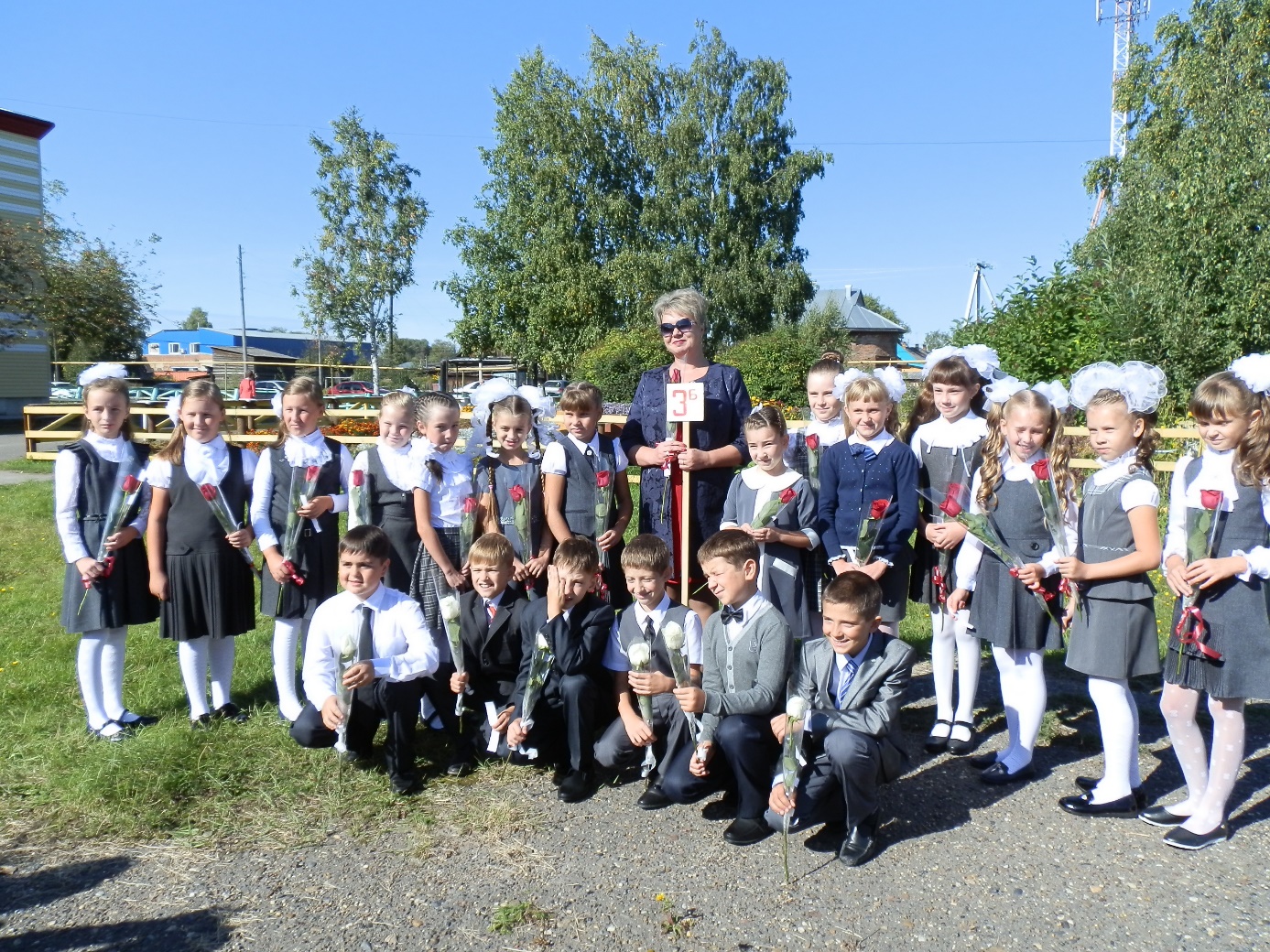 Классный час «Впереди у нас – пятый класс!»
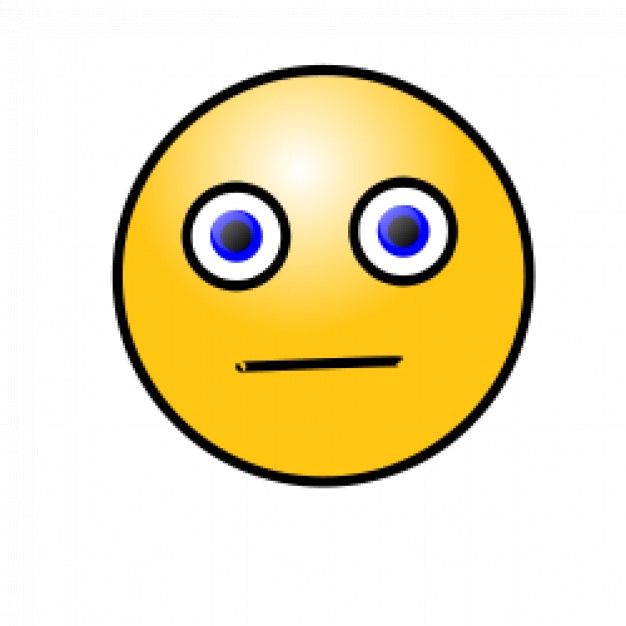 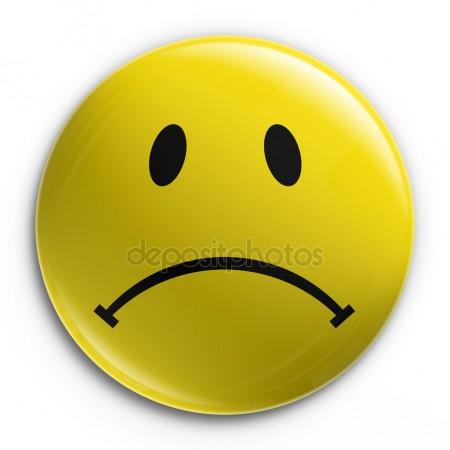